Phantasten-Quiz-Olympiade2025
Spielregeln der Phantasten-Olympiade
Mitmachen kann jeder, der bei dieser Stammtisch-Session online dabei ist.
Die Teilnehmer bilden eine feste Reihenfolge für die Beantwortung der Quizfragen.
Wer dran ist, wählt aus einer der fünf Fragekategorien eine noch offene Frage aus.
Wird die Frage richtig beantwortet, erhält man einen Siegpunkt.
Bei Fragen mit mehreren Teilantworten gibt es für jeden Teil einen Punkt. 
Wird eine (Teil-) Frage richtig oder falsch beantwortet, geht die Frage an den nächsten Teilnehmer gemäß der festen Reihenfolge.
Wer die aktuelle Frage zugeliefert hat, pausiert hier.
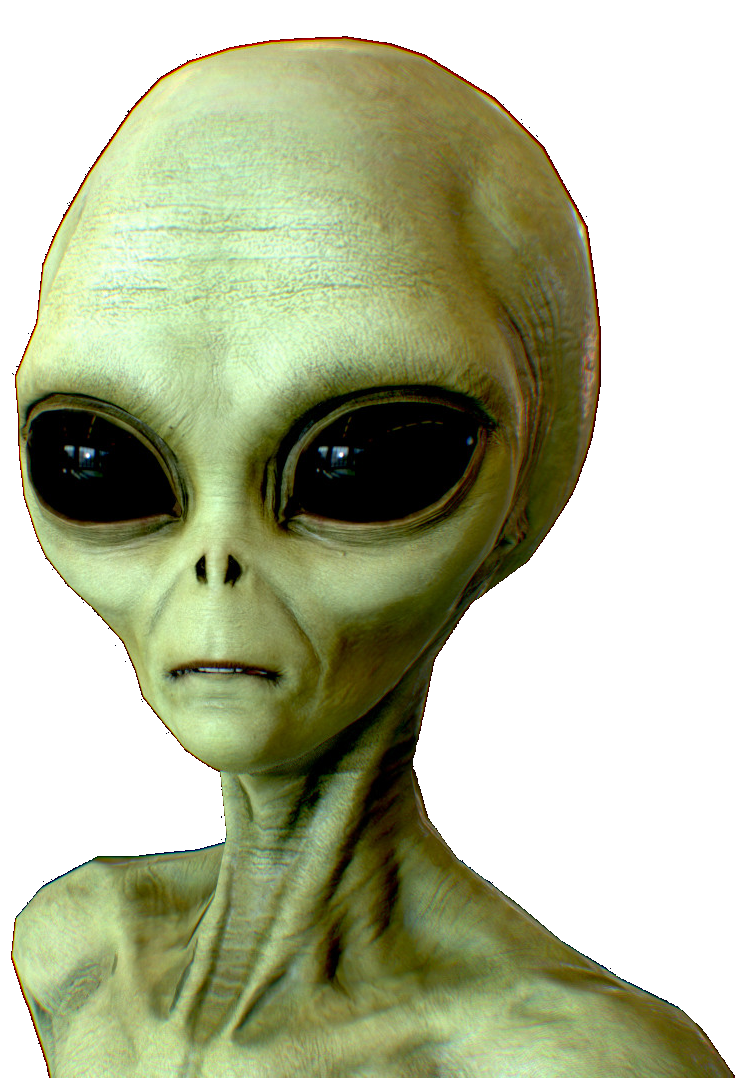 Teilnehmer an der Phantasten-Olympiade
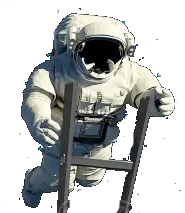 Fragenübersicht Phantasten-Olympiade
Autor
Werk
Film
Zitat
Spezial
1
1
1
1
1
2
2
2
2
2
3
3
3
3
3
4
4
4
4
4
5
5
5
5
5
6
6
6
6
6
7
7
7
7
7
8
8
8
8
8
9
9
9
9
9
10
10
10
10
10
Die Frage kommt von
Marcus
Michael
Udo
1
Kategorie Autor
Frage: 
Welcher Autor schrieb den RomanEnemy Mine?
Kevin J. Anderson
Michael Crichton
Barry B. Longyear
David Brin
A
B
C
D
Antwort: 
B: Barry B. Longyear
2
Kategorie Autor
Frage: 
Welcher Autor schrieb die Roboter-Kurzgeschichte »Moxon's Master«?
Ambrose Bierce
Ray Bradbury
Reginald Bretnor
Fredric Brown
A
B
C
D
Tipp
seine Zeitgenossen nannten ihn „Bitter“ - wegen seines Sarkasmus
Antwort: 
A: Ambrose „Bitter“ Bierce
3
Kategorie Autor
Frage: 
Welcher Autor schrieb die SF-Horror-Geschichte »Window«, die sehr oft nach-gedruckt und 2001 sogar verfilmt wurde?
Ann Leckie
Tanith Lee
Fritz Leiber
Robert J. Leman
A
B
C
D
Antwort: 
D: Robert  J. (»Bob«) Leman
4
Kategorie Autor
Frage: 
Welcher Autor lieferte die literarische Vorlage für den vom deutschen Fernsehen 1975 verfilmten SF-Thriller »Die Insel der Krebse«?
Konrad Fialkowski
Anatoli Dneprow
Dmitri Bilenkin
Jewgeni Samjatin
A
B
C
D
Antwort: 
C: Anatoli Dneprow
5
Kategorie Autor
Frage: 
Andreas Eschbach hat 1998 als Erster einen »Perry Rhodan Gastroman« geschrieben. Der wievielte Gastroman von ihm erschien 2024?
5.
6.
7.
8.
9.
10.
A
B
C
D
E
F
Antwort: 
D: der Achte
PR 1935: Der Gesang der Stille; PR 2295: Die Rückkehr; PR 2503: Die Falle von Dhogar; PR 2700: Der Techno-Mond; PR 2812: Willkommen im Tamanium!; PR 2813: An Rhodans Grab; PR 3199: Die Gordische Konstellation; PR 3297: Unter dem Himmel von Gatas
6
Kategorie Autor
Frage: 
Wann erschien der erste »Perry Rhodan«-Roman von einer Autorin – und wie hieß sie?
Susan Schwartz
Marianne Sydow
Verena Themsen
Michelle Stern
1966
1976
1986
1996
A
1
B
2
C
3
D
4
Antwort: 
B–2: Marianne Sydow, »Netz des Todes«, PR 795, 1976
7
Kategorie Autor
Frage: 
Wie heißt die Autorin der SF-Romanserie »MUC«, die in und um ein zukünftiges München spielen?
Anna Mocikat
Claudia Rapp
Birgit Rabisch
Daniela Knor
A
B
C
D
Antwort: 
A: Anna Mocikat
8
Kategorie Autor
Frage: 
Welche Autorin hat keinen SF-Roman mit ihrem Ehemann geschrieben und veröffentlicht?
Angela Steinmüller
Judith C. Vogt
Johanna Braun
Marianne Gruber
A
B
C
D
Antwort: 
D: Marianne Gruber
Angela & Karlheinz Steinmüller; Johanna & Günter Braun; Judith & Christian Vogt
9
Kategorie Autor
Frage: 
Wer schrieb welche Proto-SF?
Cyrano de Bergerac
Tommaso Campanella
Margaret Cavendish
Louis Sébastien Mercier
»Die gleißende Welt«
»Das Jahr 2440«
»Der Sonnenstaat«
»Die Reise zu den Mond-staaten und Sonnenreichen«
A
1
B
2
C
3
D
4
Antwort: 
A-4   B-3   C-1   D-2
10
Kategorie Autor
Frage: 
Ordne die nachfolgenden Autoren nach ihrem Geburtsjahr:
Andreas Brandhorst
Andreas EschbachWolfgang Jeschke
Walter Ernsting
Herbert W. FrankeKurd Laßwitz
A
B
C
D
F
E
Antwort: 
F-B-D-E-A-C: Laßwitz (1848), Ernsting (1920), Franke (1927), Jeschke (1936), Brandhorst (1956), Eschbach (1959)
1
Kategorie Werk
Frage: 
Von wem erfährt Atreyu in der »Unendlichen Geschichte«, wie Phantásien gerettet werden kann?
Der Glücksdrache Fuchur
Der Felsenbeißer
Der Nachtalp
Die uralte Morla
A
B
C
D
Antwort: 
D: Die »uralte Morla« gibt die entscheidende Information: Die Kindliche Kaiserin benötigt einen neuen Namen.
2
Kategorie Werk
Frage: 
Welcher Zweiteiler von Karl May wird der Fantasy zugerechnet?
»Babel und Bibel«
»Satan und Ischariot«
»Ardistan und Dschinnistan«
»Szepter und Hammer«
A
B
C
D
Antwort: 
B: Ardistan und Dschinnistan:
»Ardistan« + »Der Mir von Dschinnistan«
3
Kategorie Werk
Frage: 
In welcher SF-Kurzgeschichte beschäftigt sich Stephen King mit der Teleportation von der Erde zum Mars?
»Der Jaunt«
»Kinder des Mars«
»Ich bin das Tor«
»Achterbahn«
A
B
C
D
Antwort: 
A: »The Jaunt«  (1981, dt. als: »Der Jaunt« oder »Travel«)
4
Kategorie Werk
Frage: 
In welchem 800-Seiten Werk lernt die Programm-strickerin Helene die Mechanismen eines perfiden Systems kennen?
Weisser, »Syn-Code-7«
Eschbach, »NSA«
Rucker, »Software«
Moorcock, »Miss Brunners letztes Programm«
A
B
C
D
Antwort: 
C: »NSA« von Andreas Eschbach
5
Kategorie Werk
Frage: 
Drei der vier Paare gehören zur gleichen Geschichtenwelt – welche nicht?
Paddington in »Wer stiehlt schon Unterschenkel?«
Tiny in »Der Laurin oder Umzug der Engel«
Nebraska in »Stardust Bar«
Calimero in »Die Nacht der Dämonen«
A
B
C
D
Antwort: 
C: der Rest ist aus Gert Prokop, »Die unglaublichen Kriminalfälle des Timothy Truckle«
6
Kategorie Werk
Frage: 
Welche Aussage passt nicht zum SF-Hörspiel »Der letzte Detektiv«?
Die Titelmelodie stammt von Frank Duval
Jennifer Thyron als weibliche Hauptrolle stirbt nach der Hälfte der Episoden
Der Detektiv ermittelt in Babylon
Der Bayrische Rundfunk produzierte 40 Folgen
A
B
C
D
Antwort: 
C: Die weibliche Hauptrolle stirbt nach der Hälfte der Episoden, heißt aber Judith Delgado. Jennifer Thyron wurde von Marianne Sydow für das Perryversum erfunden
7
Kategorie Werk
Frage: 
Wenn Funkstille gehalten werden soll, funktioniert die Kommunikation bei »Mark Brandis« zwischen Raumschiffen in Sichtweite mittels ...?
Gebärdensprache
gemorste Lichtsignale
Flaggenalphabet
TeKos (Telepathiebegabte Kommunikations-Offiziere)
A
B
C
D
Antwort: 
C: gemorste Lichtsignale
8
Kategorie Werk
Frage: 
Wann erschien »Die drei Sonnen« (»三体«), der erste Band der »Trisolaris«-Trilogie des Autors Liu Cixin erstmals in Buchform?
2012
2017
2007
2002
A
B
C
D
Antwort: 
B: 2007 in China (2014 in USA, 12/2016 in D)
9
Kategorie Werk
Frage: 
Ordne Venus-Werk und Autor zu:
Barry N. Malzberg
Isaac Asimov
Dietmar Dath
Cyril M. Kornbluth und Frederik Pohl
»Lucky Starr auf der Venus«
»Venus siegt«
»Das Venus-Trauma«
»Eine Handvoll Venus und ehrbare Kaufleute«
A
1
B
2
C
3
D
4
Antwort: 
A-3   B-1   C-2   D-4
10
Kategorie Werk
Frage: 
Ordne Werk und Autor zu:
Edward Bellamy
José van den Esch
Robert A. Heinlein
Arthur C. Clarke
»Revolte im Jahr 2001«
»2001 – Odyssee im Weltall«
»Januar im Jahr 2000«
»Ein Rückblick aus dem Jahr 2000«
A
1
B
2
C
3
D
4
Antwort: 
A-4   B-3   C-1   D-2
1
Kategorie Film
Frage: 
An welchen Schauplätzen wurde der SF-Film »Rollerball« (1975) überwiegend gedreht?
New York, MOMA + JFK Airport
Los Angeles, Disney-land + Chinatown
München, Olympia-Stadion + BMW-Areal
Berlin Tegel + Kreuzberg
A
B
C
D
Antwort: 
B: Im Olympiastadion und auf dem BMW-Gelände von München
2
Kategorie Film
Frage: 
Zu welchem dt. SF-Film schrieb Jean Michel Jarre (»Oxygène«, »Equinoxe«) den Soundtrack?
»Die Delegation«
»Kamikaze 1989«
»Die Hamburger Krankheit«
»Das Arche Noah Prinzip«
A
B
C
D
Antwort: 
B: »Die Hamburger Krankheit« von Peter Fleischmann
3
Kategorie Film
Frage: 
Zu welchem dt. SF-Film schrieb Maurice Jarre (»Dr. Schiwago«, »Lawrence von Arabien«) den Soundtrack?
»Enemy Mine«
»Moon 44«
»Das Millionenspiel«
»Welt am Draht«
A
B
C
D
Antwort: 
A: »Enemy Mine« von Wolfgang Petersen
4
Kategorie Film
Frage: 
Wie lautet die Romanvorlage für den Fassbinder-Film »Welt am Draht« bzw. das Emmerich-Remake »The 13th Floor«?
»The End of Eternity«
»Simulacron 3«
»Time and Again«
»The Moment of Eclipse«
A
B
C
D
Antwort: 
C: »Simulacron 3« (auch »Counterfeit World«) 
von Daniel F. Galouye
5
Kategorie Film
Frage: 
Das Raumschiff im Kinofilm »Alien« wurde benannt nach ...?
einem Roman von Joseph Conrad
einer Figur in einem Rembrandt-Gemälde
einem Song von Buddy Holly
einer nordafrika-nischen Käferart
B
A
C
D
Antwort: 
B – Das Schiff heißt »Nostromo« wie ein Roman über den gleichnamigen Seemann von Joseph Conrad: »Nostromo, a Tale of the Seaboard« (1904)
6
Kategorie Film
Frage: 
Ein*e Schauspieler*in, zwei Rollen, einmal »Star Trek« – doch welche Kombination ist falsch?
Uhura ist Adoptivtochter von Thanos dem Eroberer
Checkov checkt auf einer Raumstation als Telepath ein
Ro Laren kämpft gegen Zylonen
Kira applaudiert Plava Laguna
Der Holodoc beaufsichtigt Sternentore
Jean-Luc stürmt auf dem Wüstenplaneten
A
B
C
D
E
F
Antwort: 
B – Nana Visitor war nicht in »The Fifth Element«
7
Kategorie Film
Frage: 
Wie heißt die Person, die Mork vom Ork am Ende jeder Episode kontaktiert?
Amanda
Orson
Hitch
Krom
A
B
C
D
Antwort: 
B: Der Dialog startete jeweils mit den Worten: »Mork ruft Orson!«
8
Kategorie Film
Frage: 
Für den Dreh welches Kino-Films wurden diverse Kulissen und auch Requisiten aus »Mondbasis Alpha 1« (»Space 1999«) wenig später wiederverwendet?
»Die Katze aus dem Weltraum«
»James Bond – Moonraker«
»Louis’ unheimliche Begegnung mit den Außerirdischen«
»Star Trek: Der Film«
»Unternehmen Capricorn«
A
B
C
D
E
Antwort: 
C: »James Bond 007 – Moonraker – Streng geheim«
9
Kategorie Film
Frage: 
In »The Muppet Show: Sex and Violence« parodierten die Muppets 1975 Science Fiction schon vor »Schweine im Weltall« im Rahmen von »Films in Focus«. Welcher Film war eindeutig Vorbild?
»Uhrwerk Orange«
»Jahr 2022 … die überleben wollen«
»Solaris«
»Flash Gordon«
A
B
C
»Planet der Affen«
D
E
Antwort: 
E: Planet der Affen Die Nummer hieß »Return to Beneath the Planet of the Pigs«
10
Kategorie Film
Frage: 
Zu »Star Wars« gibt es bislang elf Kinofilme (drei Trilogien plus »Rogue One« und »Solo«). Wie viele TV-Serien gibt es?
5
7
9
11
13
15
A
B
C
D
E
F
Antwort: 
D: Elf: fünf Trickfilmserien (Die Abenteuer der jungen Jedi; The Clone Wars; The Bad Batch; Rebels; Resistance)
und sechs Realserien (The Acolyte; Obi-Wan Kenobi; Andor; The Mandalorian; Das Buch von Boba Fett; Ahsoka)
1
Kategorie Zitat
Frage: 
Was ist die »Order 66«?
Ein Code der Zylonen
Eine Regel der Ferengi
A
Ein Befehl für Klonsoldaten
Eine Anordnung der Raumflotte
B
C
D
Antwort:
B: Ein Befehl, der vom Obersten Kanzler Sheev Palpatine ausging und besagte, dass ein Jedi-General als Befehlshaber der Großen Armee im Falle des Verrats an der Galaktischen Republik von seinen Klonsoldaten exekutiert werden sollte.
Tipp
so startet die TV-Serie The Bad Batch
2
Kategorie Zitat
Frage: 
Aus welchem Film stammt:
»Ein Jammer, dass sie nicht leben wird... Aber wer tut das schon?«
»Blade Runner«
»Contact«
»Bicentennial Man«
»2001 – A Space Odyssey«
A
B
C
D
Antwort: 
A: »Blade Runner« (Gaff zu Deckard)
3
Kategorie Zitat
Frage: 
Aus welchem Film stammt: »Das Schiff machte den Kessel-Flug in weniger als zwölf Parsec«?
»Back to the Future III«
»Alien III«
»Star Wars IV«
»Iron Man II«
B
A
D
C
Antwort: 
B: »Star Wars – Episode IV«
Mit dieser Aussage preist Han Solo den Millennium Falcon an. Parsec ist jedoch ein Entfernungs- und kein Geschwindigkeitsmaß
4
Kategorie Zitat
Frage: 
In welchem TV-Franchise gibt es den»Kobayashi-Maru-Test« und wozu dient er?
»Battlestar Galactica«; Identifizierung von Klonen
»Alien«; Medizinischer Test für Infizierte
»Star Wars«; Prüfung zum Jedi-Meister
»Star Trek«; Charakter-stärke von Kadetten
A
B
C
D
Antwort: 
D: »Star Trek«
Mit dem Kobayashi-Maru-Test soll die Charakterstärke der Kadetten an der Sternenflotten-Akademie in einem No-Win-Szenario getestet werden. Das fiktive Ziel der Übung ist es, das zivile Raumschiff Kobayashi Maru in einer simulierten Schlacht vor den Klingonen zu retten. Ziel ist nicht, den Gegner zu überwältigen oder zu besiegen, sondern vielmehr, den Kadetten in eine ausweglose Situation zu zwingen und dabei zu beobachten, wie er oder sie reagiert.
5
Kategorie Zitat
Frage: 
Auf der Grabplatte welches Autors steht übersetzt: »Ich habe getan, was ich konnte. Mögen die, die es können, Besseres machen.«?
Stanisław Lem
Jules Verne
Ray Bradbury
Aldous Huxley
B
A
H.G. Wells
C
D
E
Antwort: 
A: Stanisław Lem
6
Kategorie Zitat
Frage: 
In der Sternenflotte von »Star Trek« ist es Tradition, dass sich jeder Captain eine eigene Startbefehl-Formulierung überlegt. Ordne die »Signature Phrase« ihrem Urheber zu:
James T. Kirk
Jean-Luc Picard
Christopher Pike
Carol Freeman
»Make it so«
»Hit it«
»It‘s Warp Time!«
»Energy«
A
1
aus The Original Series
aus The Next Generation
aus Discovery
aus Lower Decks
B
2
C
3
D
4
Tipp
Antwort:  A-4   B-1  C-2   D-3
7
Kategorie Zitat
Frage: 
Ordne die Zitate ihrem Sprecher zu:
»Es tut mir leid, Dave. Ich fürchte, das kann ich nicht.«
»Marty! Was im Namen von Sir Isaac Newton ist hier passiert?«
»Dinge sind nur unmöglich, bis sie es nicht sind!«
» Kein Normaler hat jemals etwas Sinnvolles auf dieser Welt erreicht.«
Jonathan Byres in»Stranger Things«, Staffel 2, Folge 1
Jean-Luc Picard in »Star Trek: TNG«, Staffel 1 Episode 17
Hal in »2001 – Odyssee im Weltraum«
Dr. Emmett Brown in »Zurück in die Zukunft II«
A
1
B
2
C
3
D
4
Antwort: 
A-3   B-4   C-2   D-1
8
Kategorie Zitat
Frage: 
In welchem (verfilmten) Roman wird ein berühmtes Zitat wie folgt verdreht: »Ein großer Schritt für die Menschheit, aber ein kleiner Schritt für einen Menschen«
H.G. Wells, »Krieg der Welten«
Michael Crichton, »Andromeda«
Richard Matheson, »Die unglaub-liche Geschichte des Mr. C«
Andy Weir, »Der Marsianer«
A
B
D
C
Antwort: 
D: Andy Weir, »Der Marsianer«
9
Kategorie Zitat
Frage: 
Wer sagte in welcher Filmreihe: »Bis zur Unendlichkeit und noch viel weiter!«?
Buzz Lightyear in »Toy Story«
Captain Picard in»Star Trek«
Commander Adama in »Battlestar Galactica«
Dr. Samuel Beckett in »Quantum Leap«
A
B
C
D
Antwort: 
A: Buzz Lightyear in »Toy Story«
10
Kategorie Zitat
Frage: 
Nach welchem Vorbild aus einem SF-Roman wurde eines der ersten Übersetzungshilfen benannt?
Babel Fish aus »Per Anhalter durch die Galaxis«
Universalübersetzer aus»Star Trek«
Galactic Basic Translator aus »Star Wars«
Interlingua Galacticaaus »Buck Rogers«
A
B
C
D
Antwort: 
A: ab 12/1997 als AltaVista Translation Service babelfish.altavista.com
1
Kategorie Spezial
Frage: 
Welchem Glücksfall lange zuvor war es zu verdanken, dass im 21. Jahrhundert die originale Langfassung von Fritz Langs »Metropolis« rekonstruiert werden konnte?
Ein Amerikaner hatte 1945 als Filmexperte der Monuments Men den Film erkannt 
Ein Schweizer hatte 1929 in einem alpinen Schutzbunker das Archiv seines Kinos angelegt
Ein Italiener hatte 1940 dem Duce eine Privatkopie von Goebbels besorgt
Ein Argentinier hatte 1927 den Film vor dem Schnitt für den US-Markt gekauft
A
B
C
D
Antwort: 
Der argentinische Verleiher Adolfo Wilson hatte den Film 1927 schnell gekauft, noch bevor die ge-kürzte Fassung für den amerikanischen Markt hergestellt war. Dann kam er ins Lager des Museo del Cine in Buenos Aires. Dort entdeckte man 2008 die Filmdose mit der ungeschnittenen Langversion.
D
2
Kategorie Spezial
Frage: 
Welches Produktionsbudget hatte die Verfilmung der »Unendlichen Geschichte« (1984) und das Wievielfache spielte sie weltweit ein?
20 Mio $; Zehnfache
33 Mio $; Fünffache
25 Mio $; Vierfache
42 Mio $; Achteinhalbfache
A
B
C
D
Antwort: 
B: Produktionsbudget ca. 25 Mio. Dollar; weltweites Einspielergebnis etwa das Vierfache.
3
Kategorie Spezial
Frage: 
Welcher Himmelskörper gehört nicht ins Universum von »Captain Future«?
Magischer Mond
Tammat
Cherusu
Koom
A
B
C
D
Antwort: 
C: Tammat gehört ins Universum von »Perry Rhodan«
4
Kategorie Spezial
Frage: 
Welche ursprüngliche Mission hatte die Nostromo in »Alien«, bevor es zu einer verhängnisvollen Kursänderung kommen sollte?
Nahrungsmittel für eine Siedlerkolonie
Transport von Eisenerz zur Erde
Forschungsmission zu einem Schwarzen Loch
Patrouille an den Außengrenzen
A
B
D
C
Antwort: 
C: Sie befand sich auf dem Rückflug zur Erde und transportierte 20 Mio. Tonnen Eisenerz, die verhüttet werden sollten.
5
Kategorie Spezial
Frage: 
Wann wurde welche Figur erfunden?Welche der folgenden Aussagen ist falsch?
A
Perry Rhodan vor Ren Dhark
Supergirl vor Barbarella
Luc Orient vor Valerian
Flash Gordon vor Buck Rogers
Catwoman vor Wonder Woman
B
D
C
E
Antwort: 
B: Flash Gordon (1934) ist jünger als Buck Rogers (1928)
     Catwoman (1940) vor Wonder Woman (1941), Perry Rhodan (1961) vor Ren Dhark (1966), Supergirl (1958) vor Barbarella (1962), Luc Orient (Jan 1967) vor Valerian (Nov 1967)
6
Kategorie Spezial
Frage: 
Robby the Robot aus »Forbidden Planet« hatte viele Gastauftritte. Wo war er nicht?
»Drei Engel für Charlie«
»Solo für Onkel«
»Mork vom Ork«
»Columbo«
B
A
D
C
Antwort: 
A: »Drei Engel für Charlie«
es ist unklar, ob in den anderen Serien das Original bzw. Originalteile eingesetzt wurden, oder neuere Duplikate
7
Kategorie Spezial
Frage: 
Welcher Film kommt im Song »Science Fiction Double Feature« aus »The Rocky Horror Show« nicht vor?
»Der verrückte Professor«
»Der Tag, an dem die Erde still stand«
»Tarantula«
»Der Unsichtbare«
B
A
D
C
Antwort: 
A: »Der verrückte Professor« (»The Nutty Professor«, 1963)
8
Kategorie Spezial
Frage: 
Welcher Komponist schrieb die Titelmelodie der Zeitreiseserie »The Time Tunnel« (1966-1967)?
Ennio Morricone
Hans Zimmer
John Williams
John Barry
A
B
C
D
Antwort: 
B: John Williams
9
Kategorie Spezial
Frage: 
Welche Zeichentrick-Rolle wurde nicht von einem »Raumpatrouille«-Schauspieler synchronisiert?
Grag in »Captain Future«
Otho in »Captain Future«
Prof. Farnsworth in »Futurama«
Carol »Mom« Miller in »Futurama«
B
A
D
C
Antwort: 
D: Carol »Mom« Miller hatte bislang vier Sprecherinnen, aber keine hat bei »Raumpatrouille« mitgespielt
Grag: Friedrich Georg Beckhaus; Otho: Wolfgang Völz; Prof. Farnsworth: Thomas Reiner
10
Kategorie Spezial
Frage: 
Sortiere die folgenden Heftromanserien nach Anzahl der (bislang) erschienenen Bände:
»Atlan«
»Bad Earth«
»Maddrax«
A
B
C
»Perry Rhodan«
»Sternenfaust«
»Sun Koh«
D
E
F
Antwort: 
B-F-E-C-A-D: 
Bad Earth (45), Sun Koh (150), Sternenfaust (199), Maddrax (>650), Atlan (850), Perry Rhodan (>3300)